Resilience Action Plan Sub Committee Conference CallStakeholder Engagement
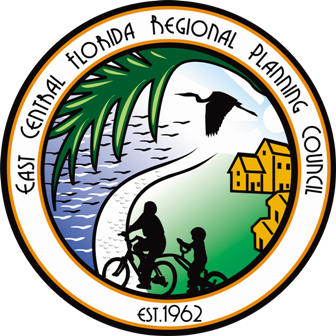 March 8, 2018
Agenda
Welcome and Roll Call
Agency/Jurisdictional Capacity
Breakout Questions
Elected Official/Public Meeting Dates
Next Steps
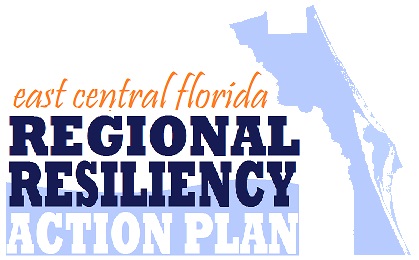 Stakeholder Engagement
Save the Dates have been sent out
39 registrants so far
Please spread the word
Objections to posting on ECFRPC facebook page?
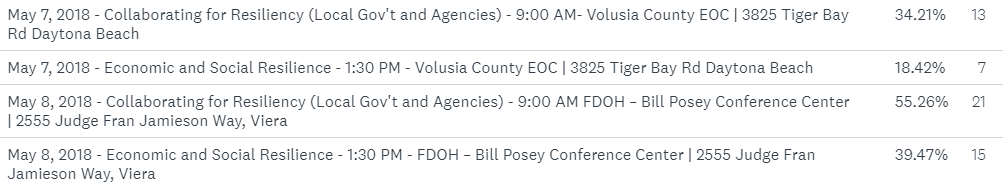 Agenda –
Ice breaker
Each person has a picture or word related to resilience and the plan.  They go to the table with the picture/word, introduce selves. No report out to save on time.
What are the biggest issues in beginning the discussion of resilience in your community or agency?   
If you are talking resilience, what approach moved it forward best?

One hour for breakouts 
30 min for 2 
Or
20 min for 3

30 min for report out (5 min each group)

15 min at end for questions, but report out can eat into this if needed
Breakout Questions
Total time 1.25 hours for Break out session.
Leadership 
Planning
Health
Local Fiscal Perspective
Social Stability, Security, and Justice 
Grey and Green Infrastructure
Facilitation
Next StepsNext meeting: April 5	Focus: 	Economic Break out Session Questions	Public Meeting Brainstorm
Open Discussion